Emergency Warning Satellite Service

Eric Guyader, European Commission, Galileo and EGNOS programme
Eric.Guyader@ec.europa.eu
UNESCO, IOC/ICG/NEAMTWS XVIII Session  • Paris, 6-8 February 2024
STATE OF PLAY AND NEXT STEPS
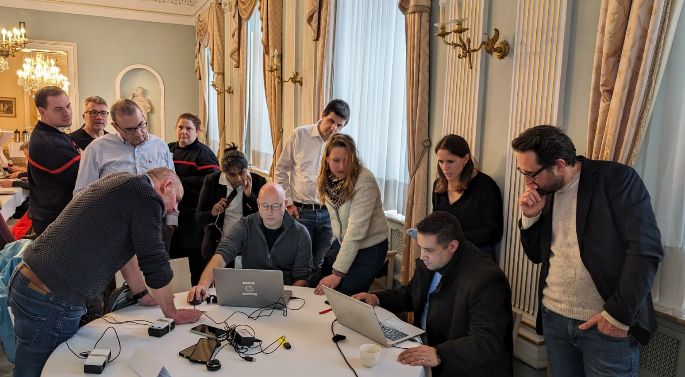 In-field demonstration campaign concluded
4 sites: FR, DE, CY, BE/LU

Different scenarios each time: industrial incident, tsunami + forest fire, floods, cross-border situation

Civil protection authorities from 16 EU MS represented

Final workshop 10-11 April 2024
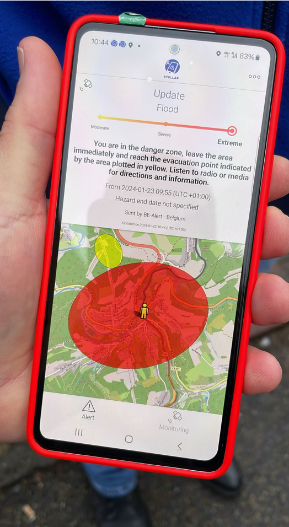 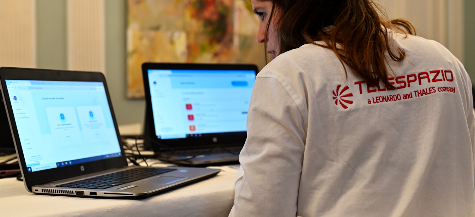 2
OUT
Not notified
IN
Notified
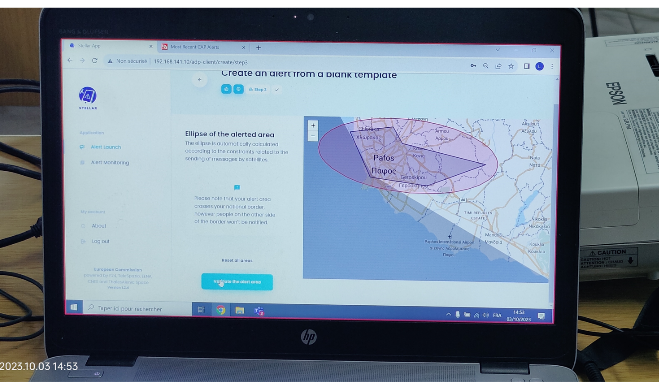 Limit of alert area
Summary

Progress made by European Commission’s DG DEFIS towards introducing in the Galileo infrastructure the “Emergency Warning Satellite Service” (EWSS), as a multi-hazard alert dissemination means by satellite offered to EU national civil protection authorities in complement to existing terrestrial alert systems,

The completion of the demonstration campaign conducted in 2023/2024 with national civil protection authorities in FR, DE, CY and BE/LU as presented during the session
3
Next
Declaration initial service: 2025
Service concept mature, industrial contracts on-going for implementation
Service provision scheme under definition (terms and conditions of use)

Adoption by EU MS civil protection services
Connection to Galileo, observation phase, integration in national PWS

Adoption by end users
Marketing, standards, EU grants
Dialogue with receiver and device manufacturers
4
THANK YOU
5
http://ec.europa.eu/galileo